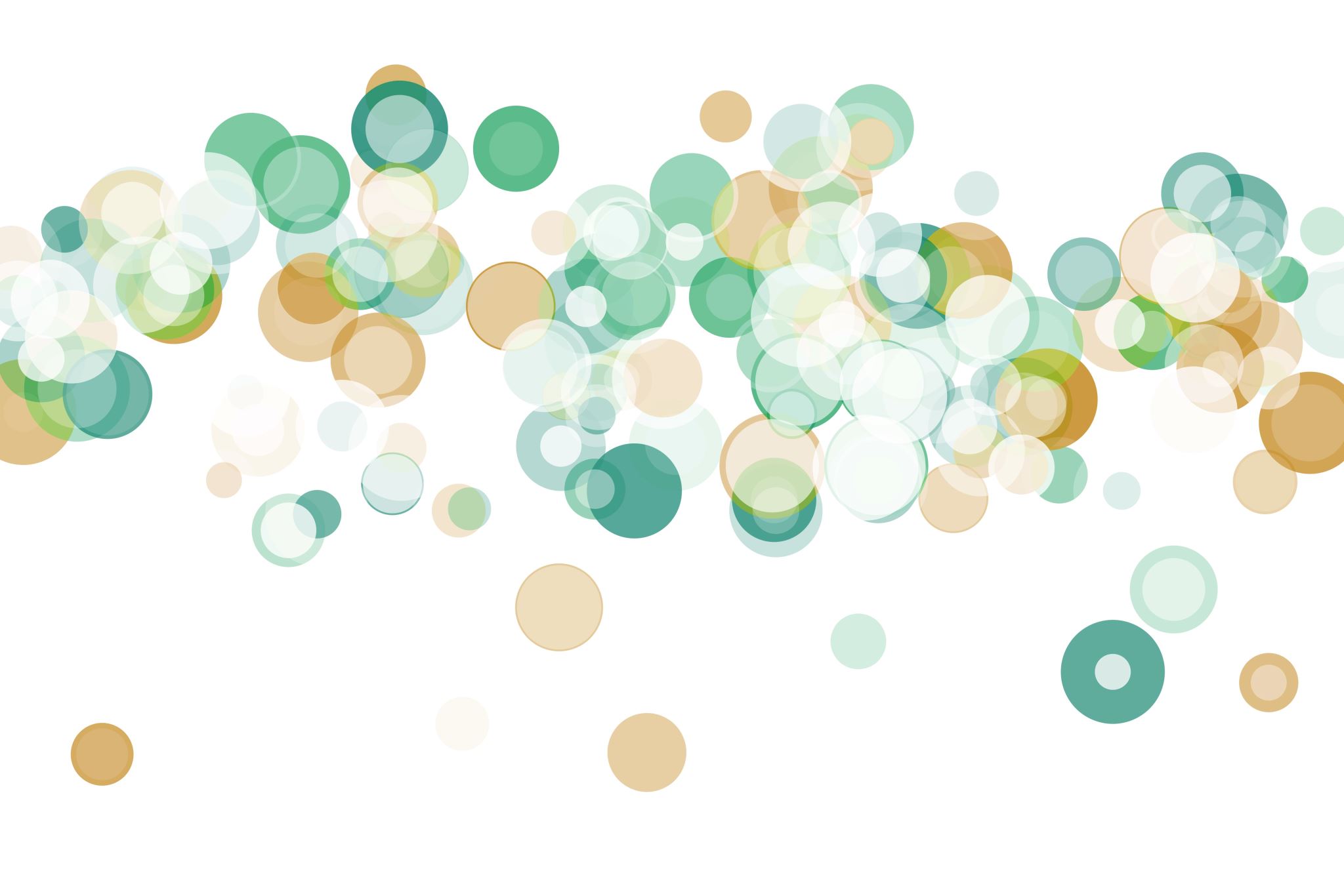 Sběr dat v aplikaci FaMa+
14. 9. 2023
Mgr. Petr Staněk
Ing. Petr Lenkvík
Vstup do FaMa+
Každá příspěvková organizace Liberecké kraje má přístup do webové aplikace FaMa+ pro energetický management (dostupné z FamaPlus MW (kraj-lbc.cz) a odkaz na stránkách kraje FAMA | Liberecký kraj | Liberecký kraj (kraj-lbc.cz))
Uživatelské jméno a heslo má každý zapisovatel jedinečné a nelze ho dědit po předchůdcích (resp. lze, ale pak se nedá dohledat, kdo zápis opravdu udělal)
Jméno a heslo by měla každá PO již mít
Období sběru dat
Od roku 2018, který byl zvolen jako relevantní vztažný bod, do konce roku 2022, ke kterému jsou ve velké míře data nekompletní, místy chybná. (Nejaktuálnější data z 10/2022)
Od roku 2023 z důvodu včasného podchycení situace žádáme o zapisování v měsíčních intervalech – elektro, plyn a alespoň čtvrtletní na vodu
Důvod sběru dat
Na základě směrnice kraje č. 5/2018 k systému managementu hospodaření energií v objektech ve vlastnictví Libereckého kraje
Z důvodu kompletnosti dat za minulá období (2018-2022), aby bylo možno nová data k něčemu vztáhnout
Z hlediska plánování investic a zapojování se do energetických komunit (aktuálně např. řešení fotovoltaických elektráren), potřebujeme znát měsíční spotřeby každé PO (do budoucna „chytrá“ měřidla s dálkovým odečtem)
Žádost o doplnění a zápis dat
Žádost byla poslána všem ředitelům/ekonomům PO v březnu tohoto roku s termínem doplnění fakturací od roku 2018-2022 ke dni 30. 6. 2023
PO byly požádány, aby k lednu 2023 a dále zapisovaly dle samoodečtů měsíční spotřeby elektřiny a plynu, pokud již nemají měsíční fakturace od ČEZ ESCO
Stávající stav
Většina PO má měsíční fakturace na elektro, plyn, potažmo teplo z CZT
Menšina PO má půlroční fakturace plynu a nevede měsíční samoodečty
Jednotky školních organizací mají měsíčně fakturovanou vodu, většina ale vodu nezapisuje (ideálně měsíčně, přinejmenším kvartálně)
.U jednotek PO nereflektujeme žádné záznamy a prosíme o nápravu (faktury od 1/2018 do 12/2022 a samoodečty v případě NN elektro či MO plyn bez měsíční fakturace)
Přidání nové smlouvy
Záložka Smlouvy EnMS
„+“ v horní části obrazovky pro přidání smlouvy
Vyplním dle smlouvy s ČEZ ESCO (dostali jste v únoru 2023), platnost do 31.12.2023
Opakuji pro plyn i elektřinu
Ukončení původní smlouvy a přiřazení nové
Záložka Odběrná místa
Klikem vyberu energii pro úpravu smlouvy
V dolní části okna kliknu na tři tečky u neukončené smlouvy
Kliknu na „Změnit platnost připojení OM“ a zadám Platnost do 31.12.2022
V okně z bodu 3) kliknu na „+“ a přidám smlouvu dle jejího čísla (PL129... či EL129... Pro plyn, resp. elektřinu)
Samoodečet
Záložka odběrná místa
Klikem vyberu energii pro samoodečet
V dolní části okna kliknu na fakturační měřidla
„+“ pro přidání měřidla
 Očísluji, nazvu, zvolím datum, ke kterému mám výchozí stav
V okně z bodu 3) kliknu na tři tečky a vyberu vlastní odečty na FM, zadávám od nejstaršího měsíce k novějšímu
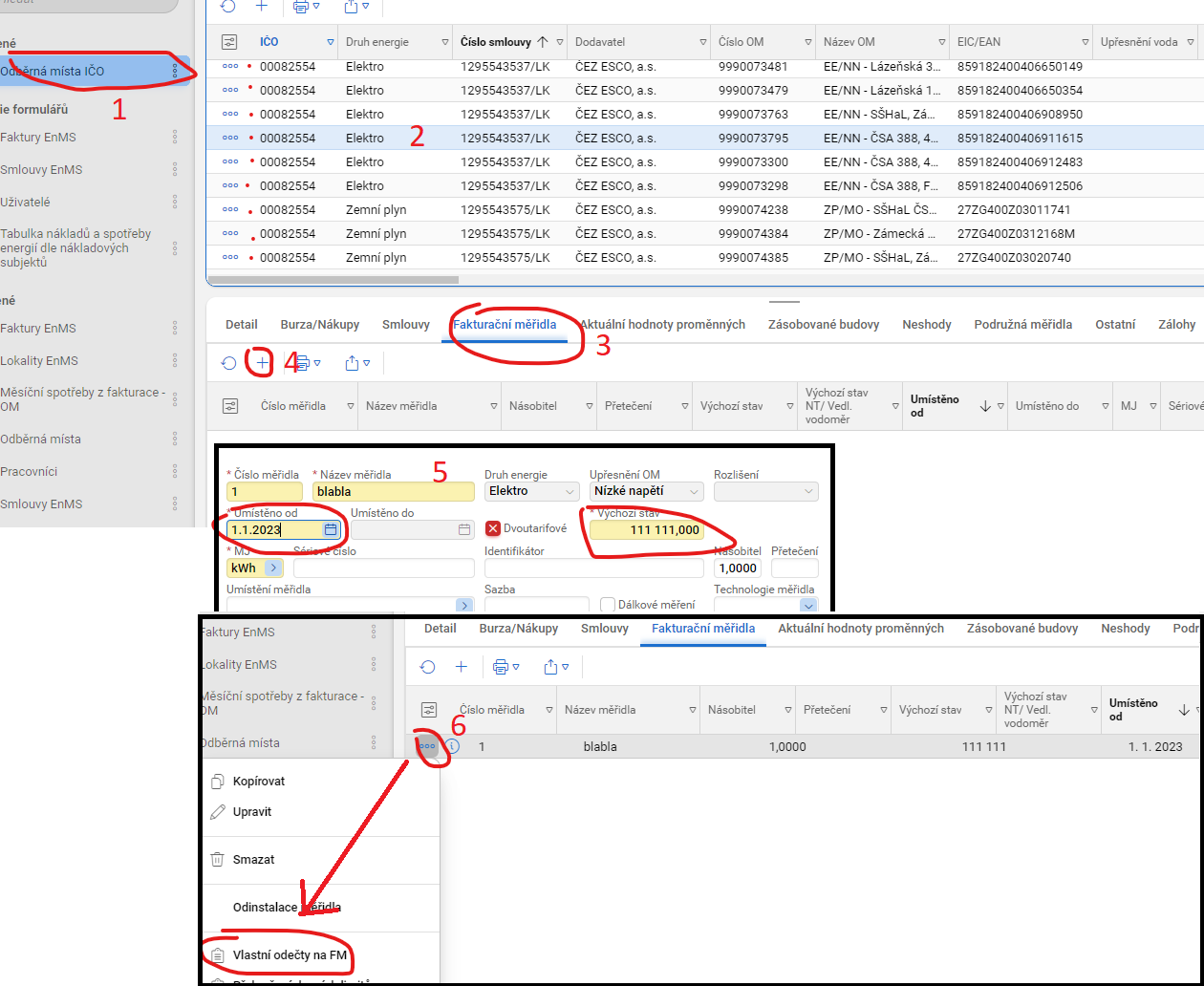 Děkuji za pozornost